Hoja-Papel A4/Carta
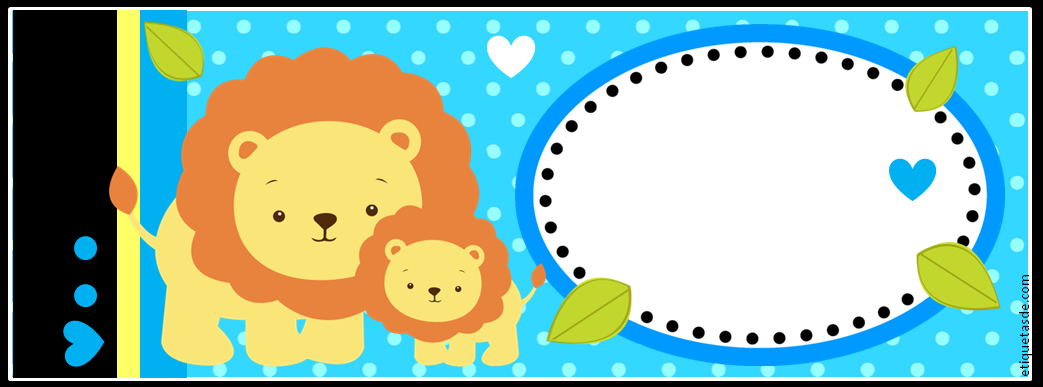 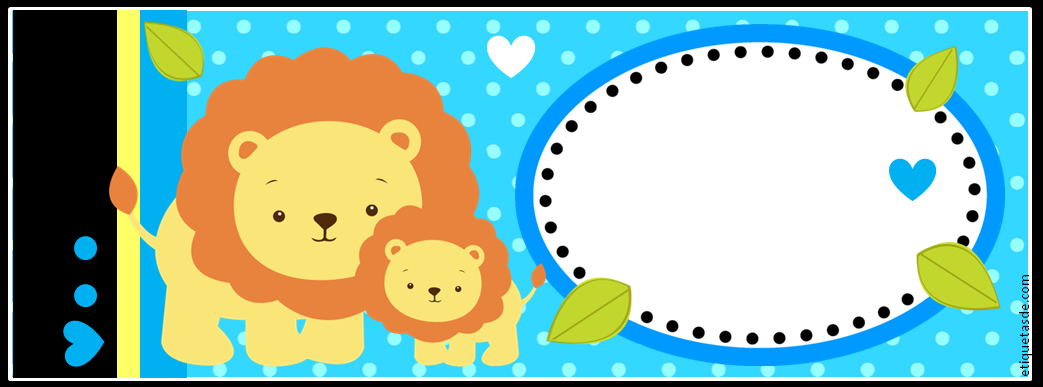 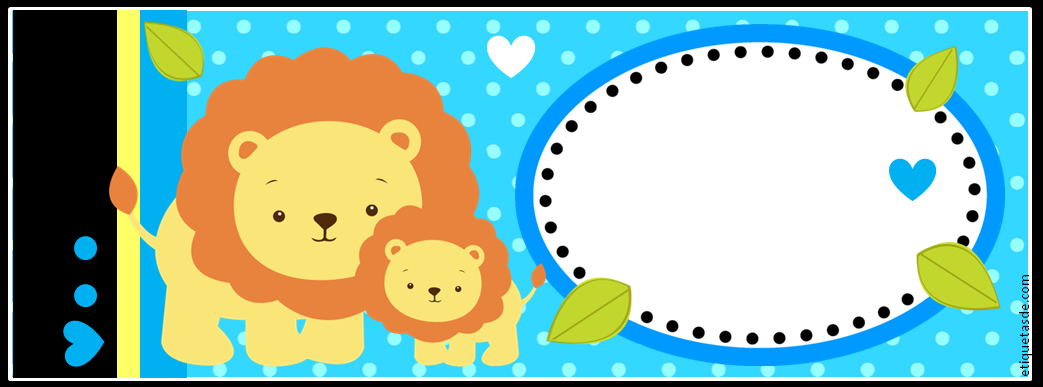 Nombre
Nombre
Nombre
Fecha XXX
Fecha XXX
Fecha XXX
Cumplo xx
Cumplo xx
Cumplo xx
Mi Baby Shower
Mi Baby Shower
Mi Baby Shower
te espero a las 5 Pm
 en el salón 
xxxxxxxxxxxxxxxxxxxxxxxxxx
etiquetasde.com
te espero a las 5 Pm
 en el salón 
xxxxxxxxxxxxxxxxxxxxxxxxxx
etiquetasde.com
te espero a las 5 Pm
 en el salón 
xxxxxxxxxxxxxxxxxxxxxxxxxx
etiquetasde.com
etiquetasde.com